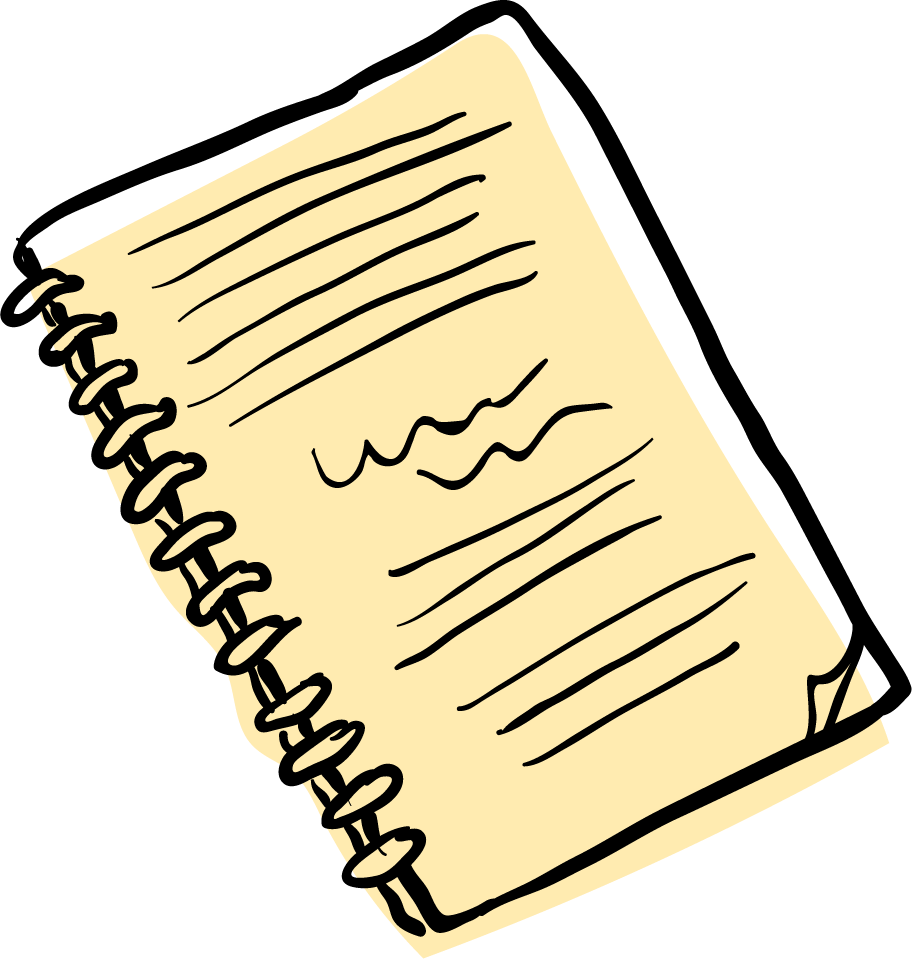 2020
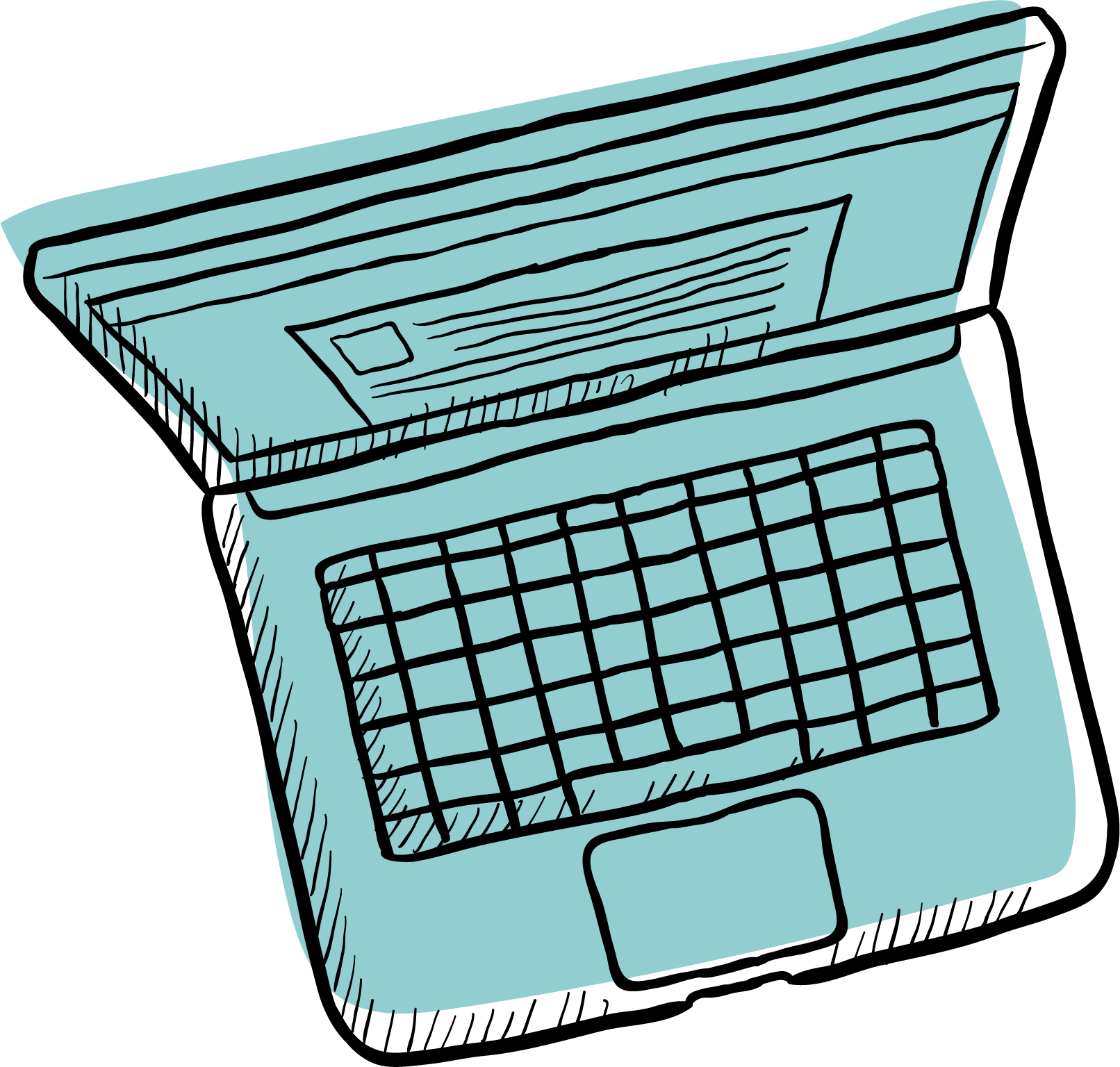 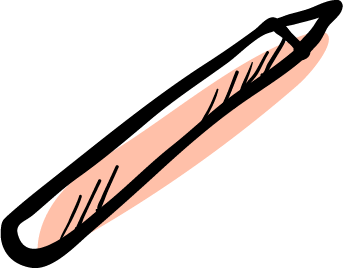 SIMPLE GRADUATION REPLY TEMPLATE
Those who adhere to the principles of the wisdom, have the right, and true to the words and the discharge theirs ters wit h-responsibility
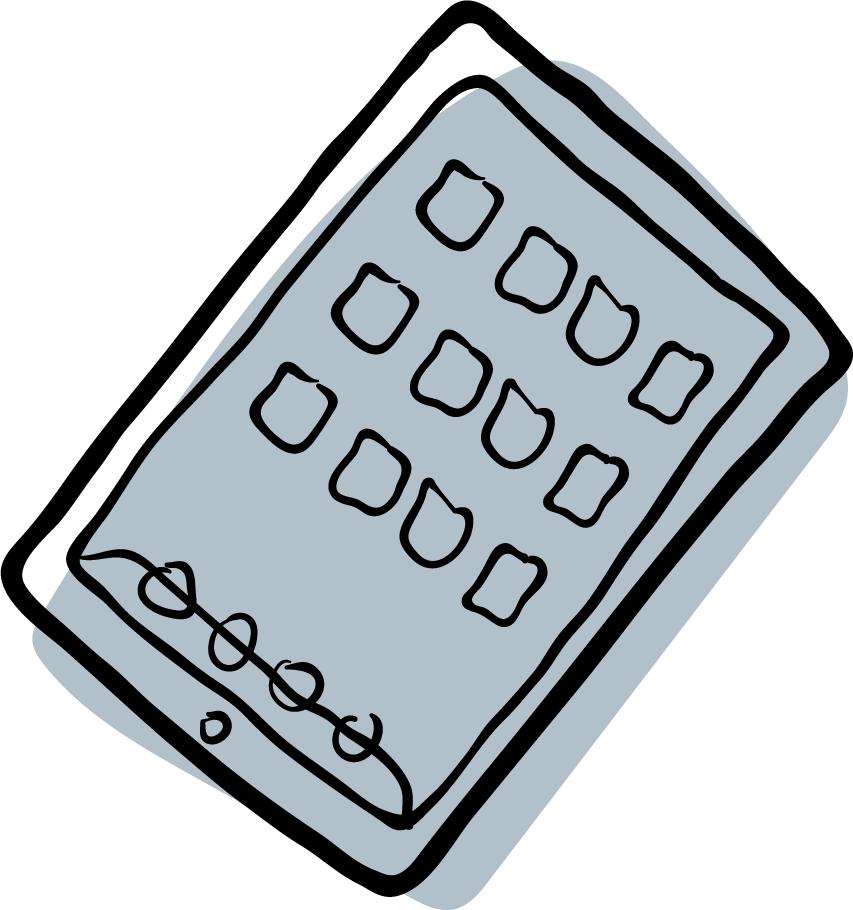 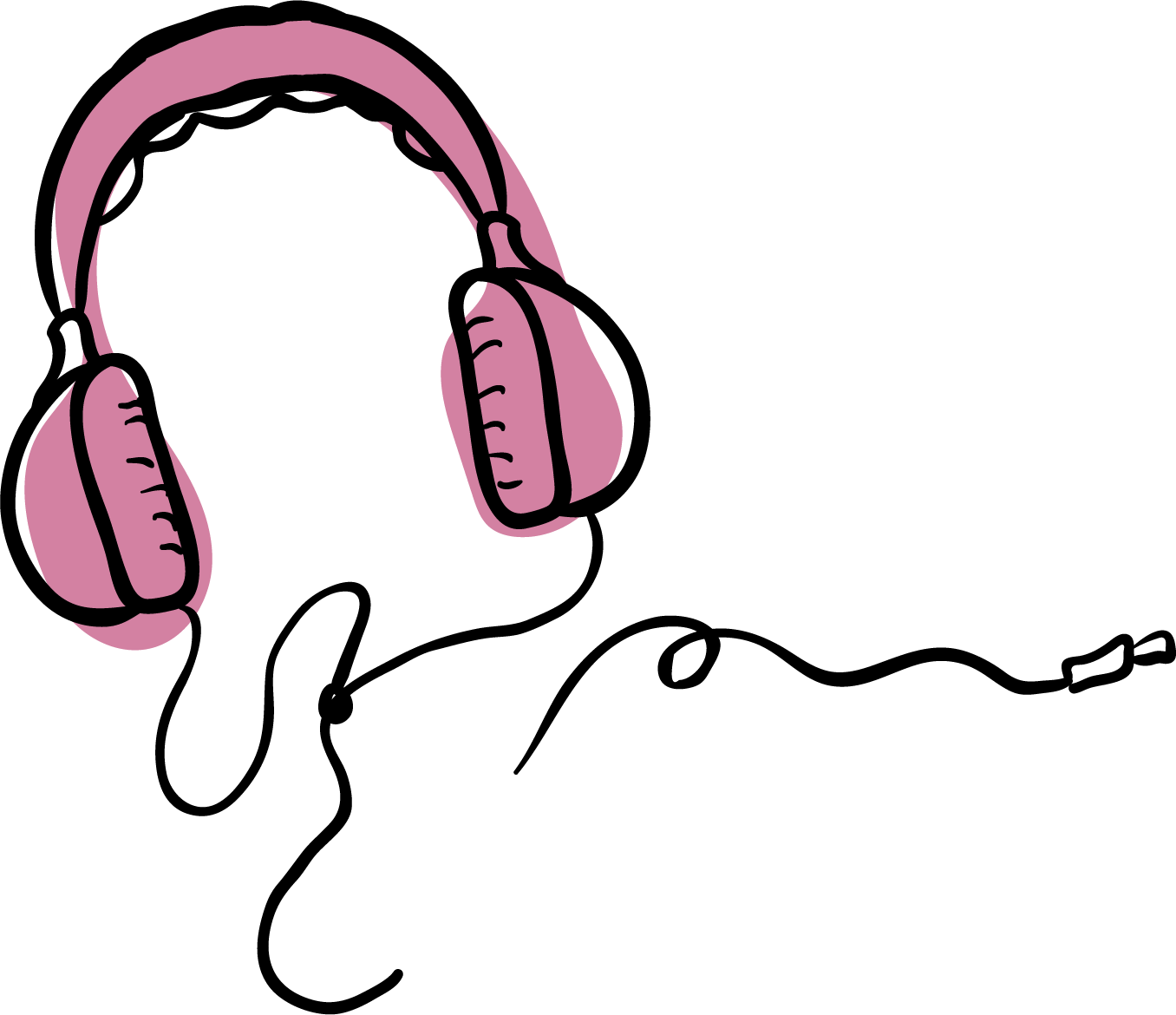 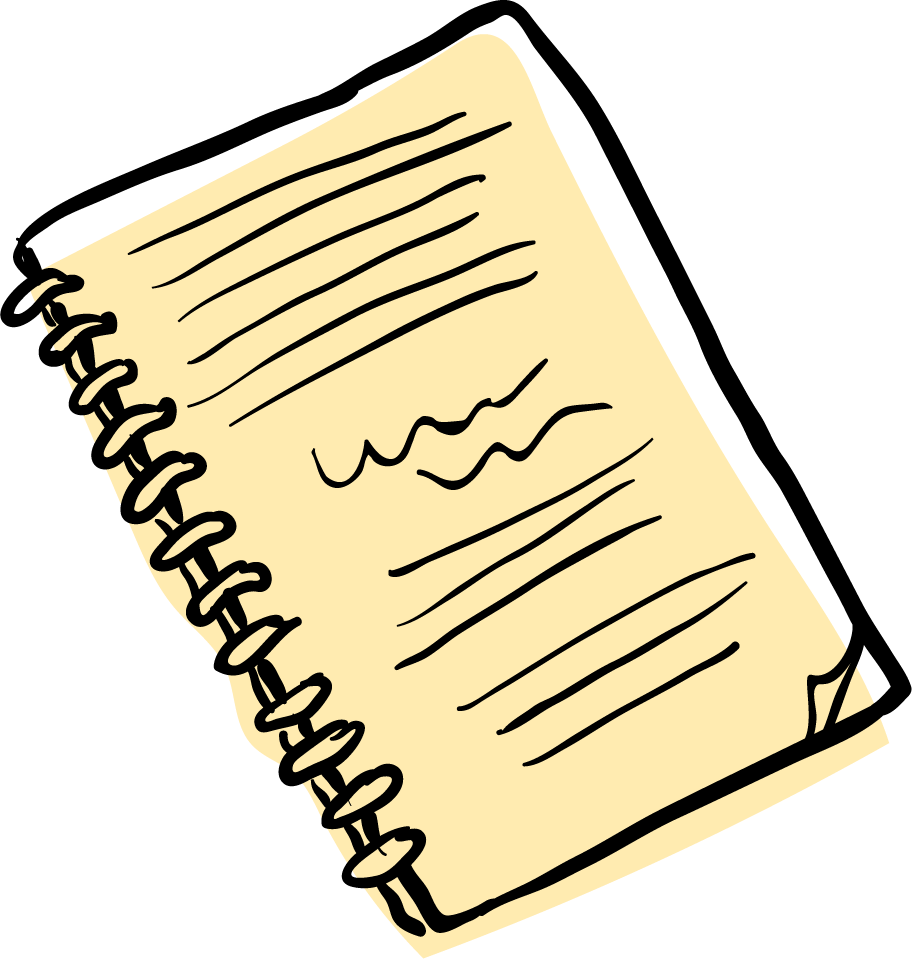 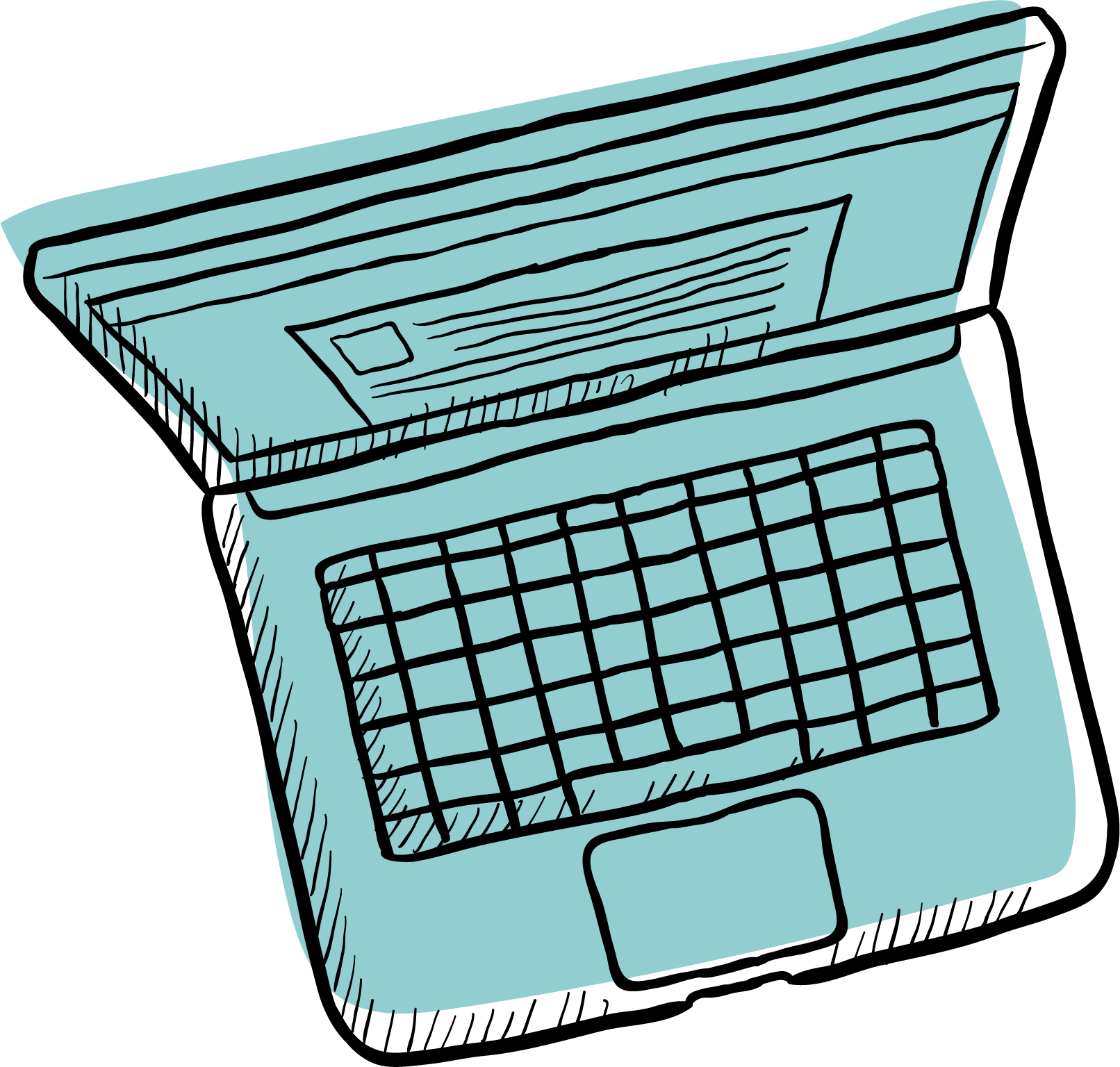 CONTENTS
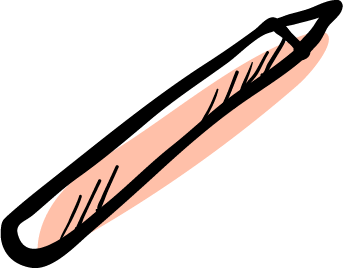 ADD YOUR TITLE HERE
ADD YOUR TITLE HERE
ADD YOUR TITLE HERE
ADD YOUR TITLE HERE
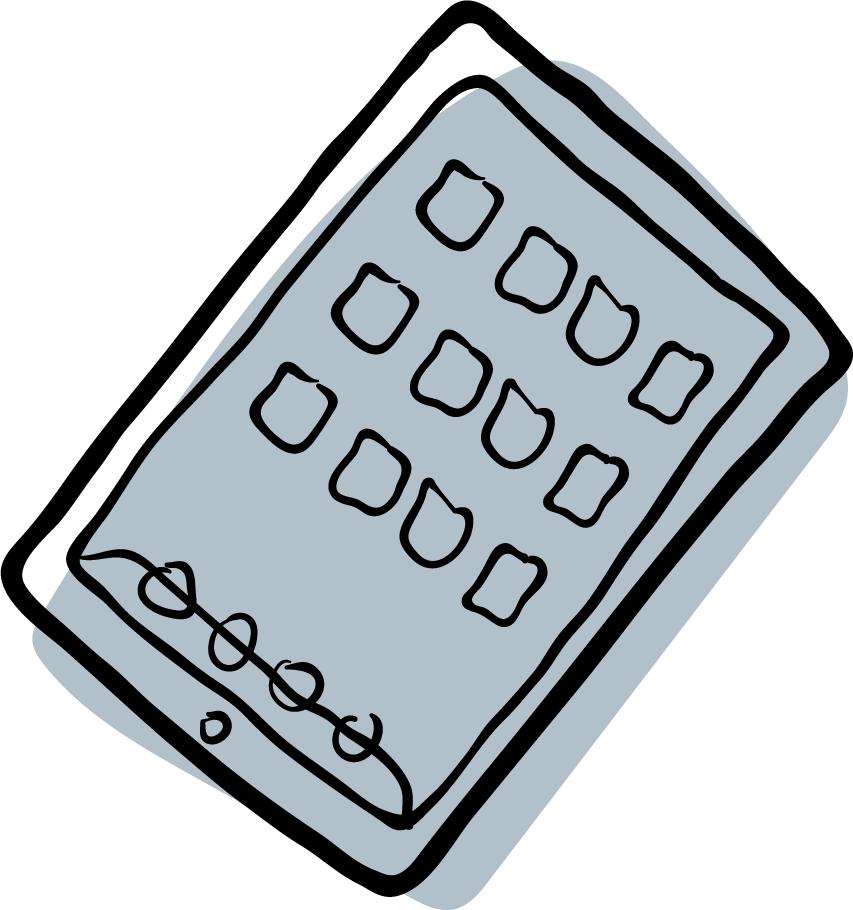 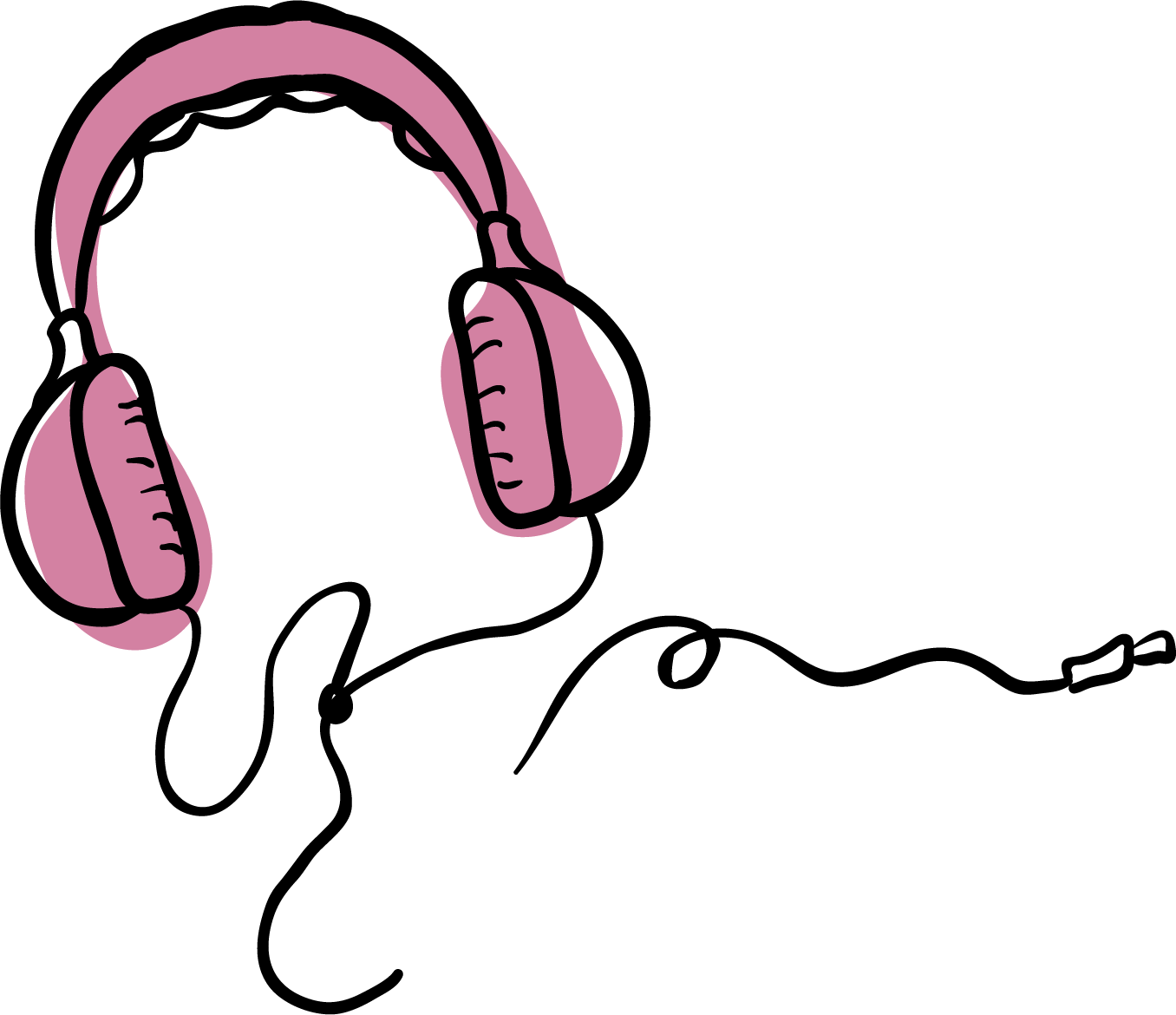 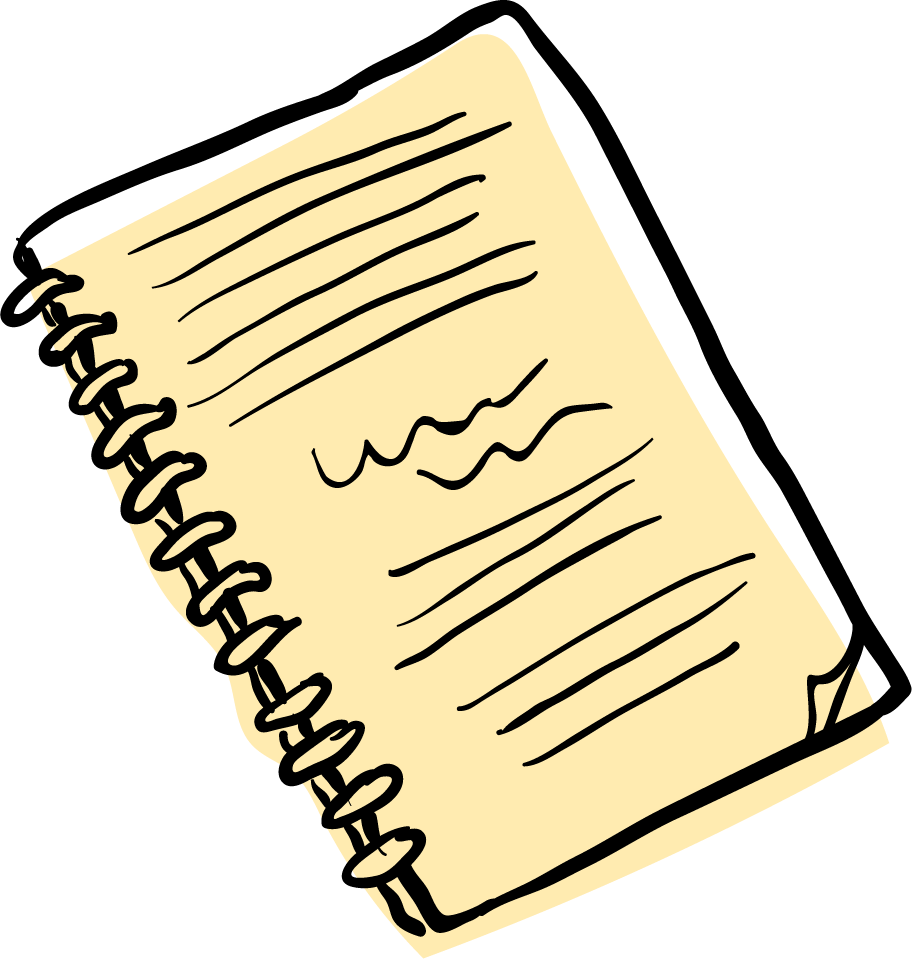 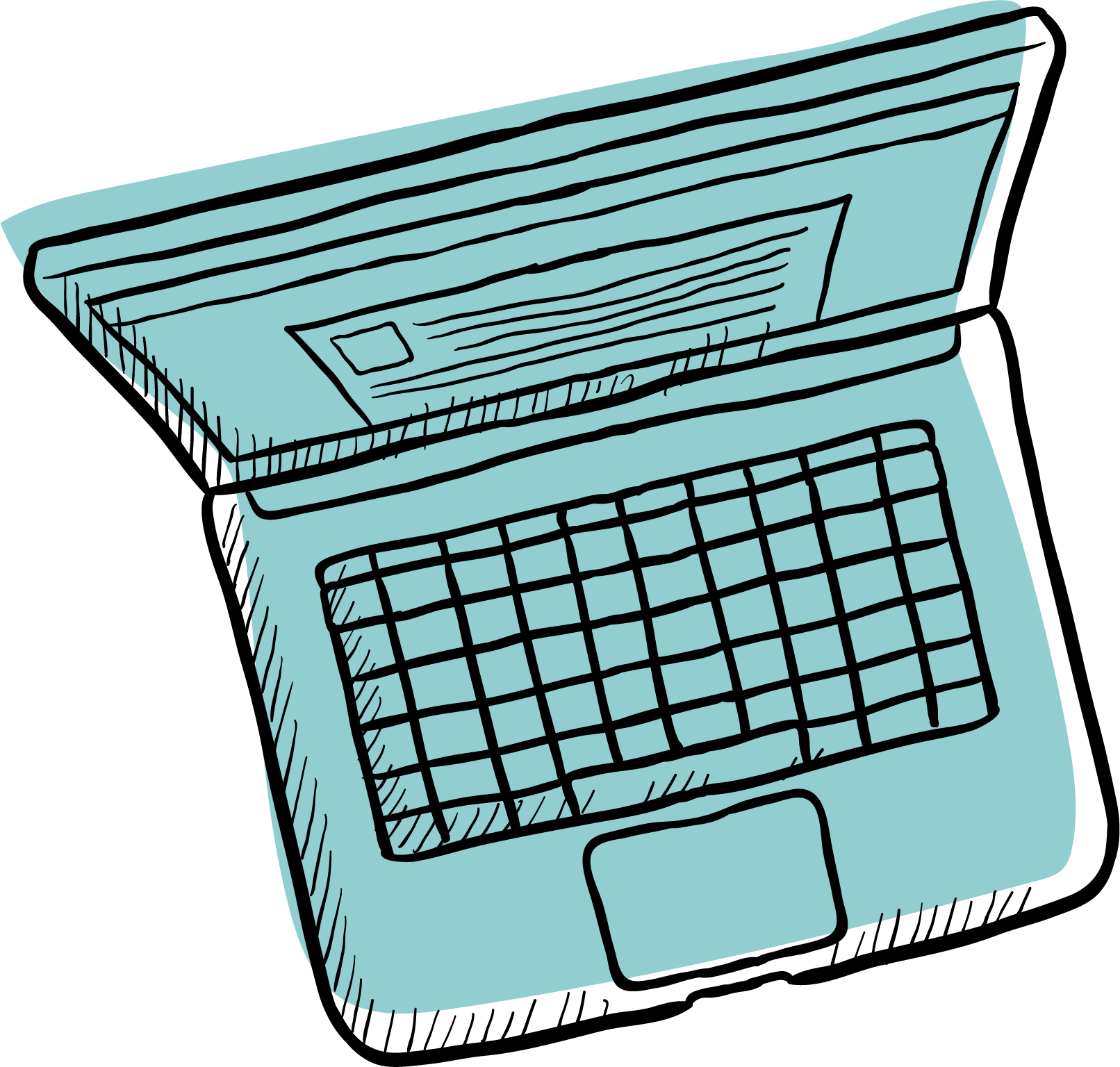 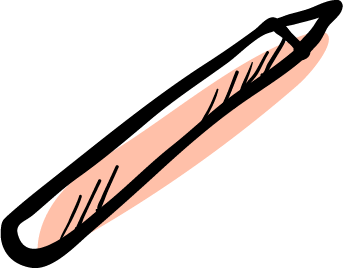 PART 01
Click here to enter a title
ADD YOUR TITLE HERE
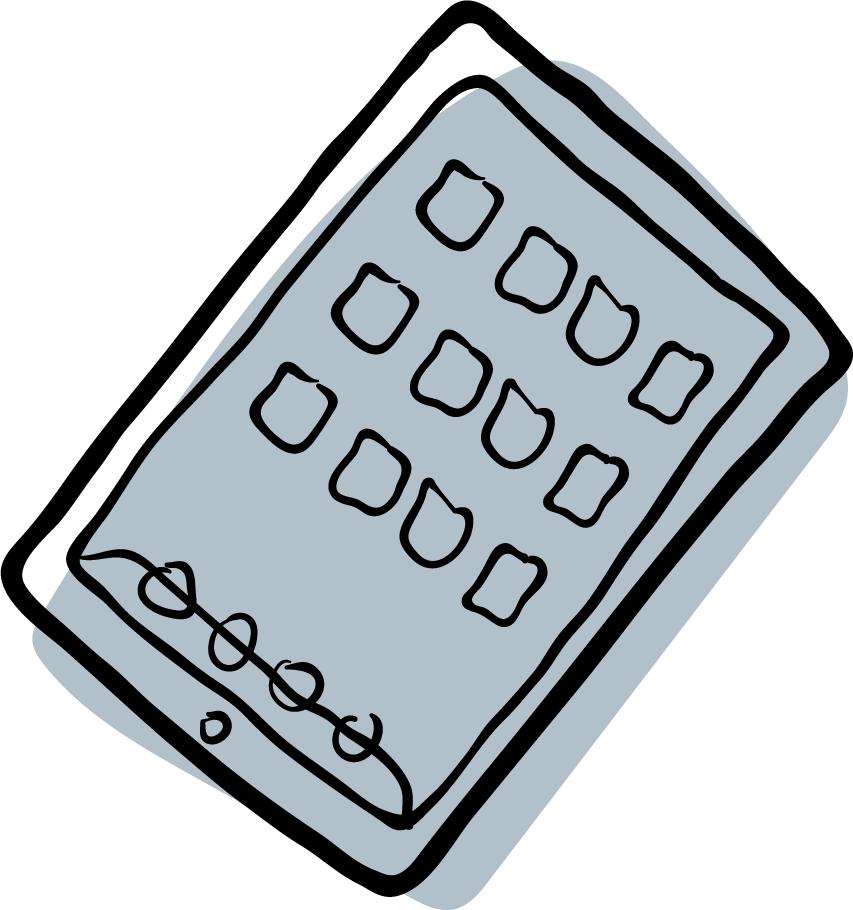 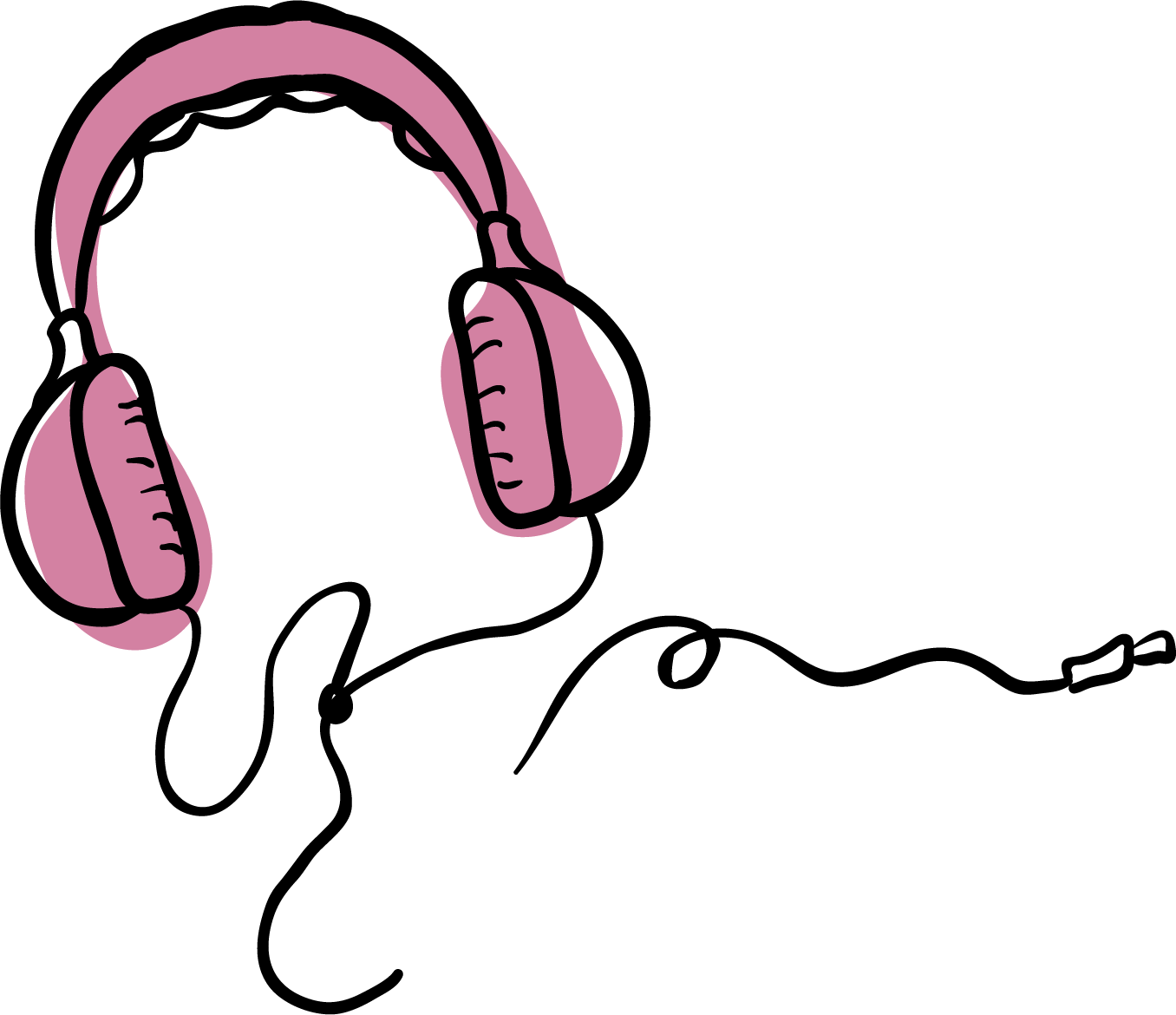 Click here to enter a title
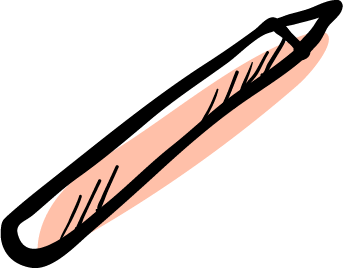 Click here add your title, text Here as you wish
YOUR TEXT
YOUR TEXT
YOUR TEXT
Lemon drops oat cake oat cake sugar sugar plum. Jelly beans macaroon i love topping danish cake
Lemon drops oat cake oat cake sugar sugar plum. Jelly beans macaroon i love topping danish cake
Lemon drops oat cake oat cake sugar sugar plum. Jelly beans macaroon i love topping danish cake
Click here to enter a title
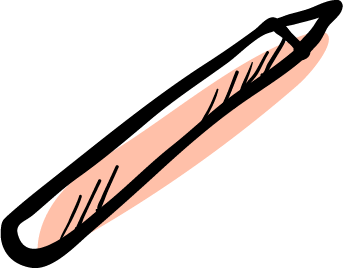 Click here add your title, text Here as you wish
YOUR TEXT
YOUR TEXT
Lemon drops oat cake oat cake sugar sugar plum. Jelly beans macaroon i love topping danish cake
Lemon drops oat cake oat cake sugar sugar plum. Jelly beans macaroon i love topping danish cake
YOUR TEXT
YOUR TEXT
Lemon drops oat cake oat cake sugar sugar plum. Jelly beans macaroon i love topping danish cake
Lemon drops oat cake oat cake sugar sugar plum. Jelly beans macaroon i love topping danish cake
YOUR TEXT
YOUR TEXT
Lemon drops oat cake oat cake sugar sugar plum. Jelly beans macaroon i love topping danish cake
Lemon drops oat cake oat cake sugar sugar plum. Jelly beans macaroon i love topping danish cake
Click here to enter a title
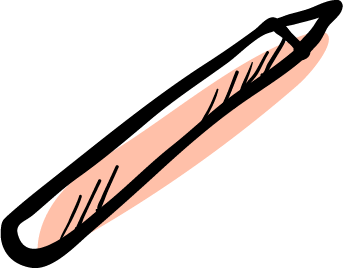 Click here add your title, text Here as you wish
YOUR TEXT
YOUR TEXT
YOUR TEXT
YOUR TEXT
Lemon drops oat cake oat cake sugar sugar plum. Jelly beans macaroon i love topping danish cake
Lemon drops oat cake oat cake sugar sugar plum. Jelly beans macaroon i love topping danish cake
Lemon drops oat cake oat cake sugar sugar plum. Jelly beans macaroon i love topping danish cake
Lemon drops oat cake oat cake sugar sugar plum. Jelly beans macaroon i love topping danish cake
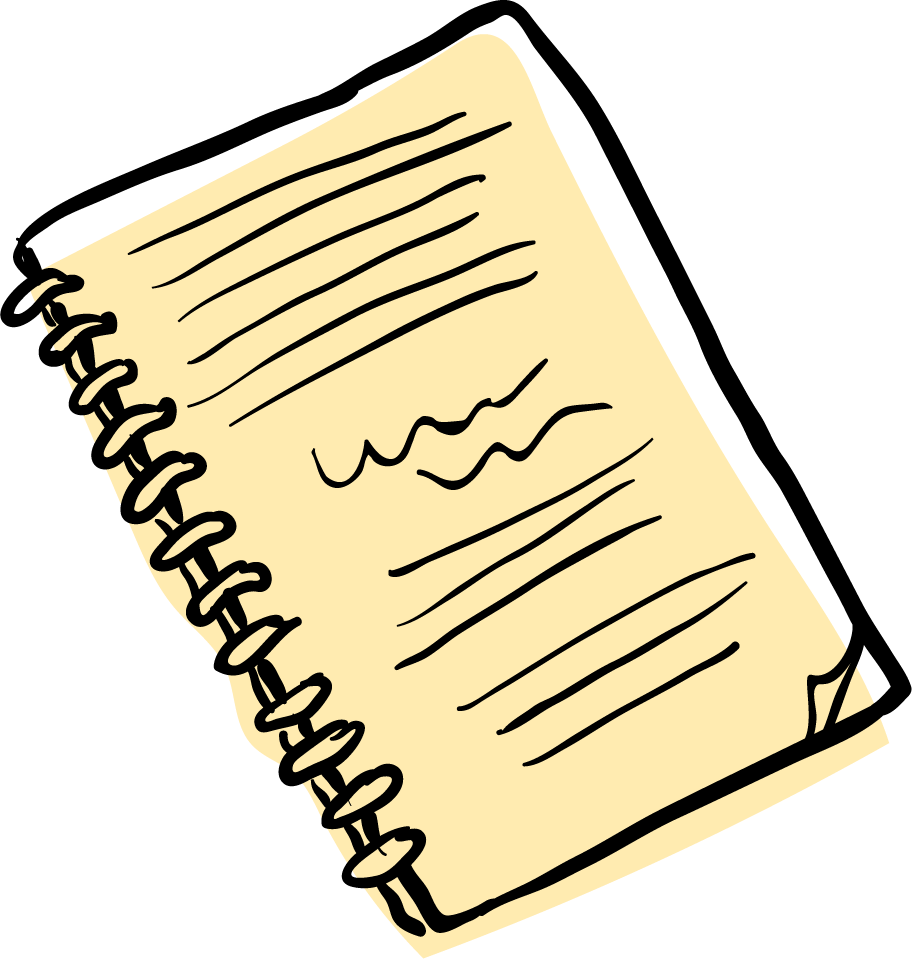 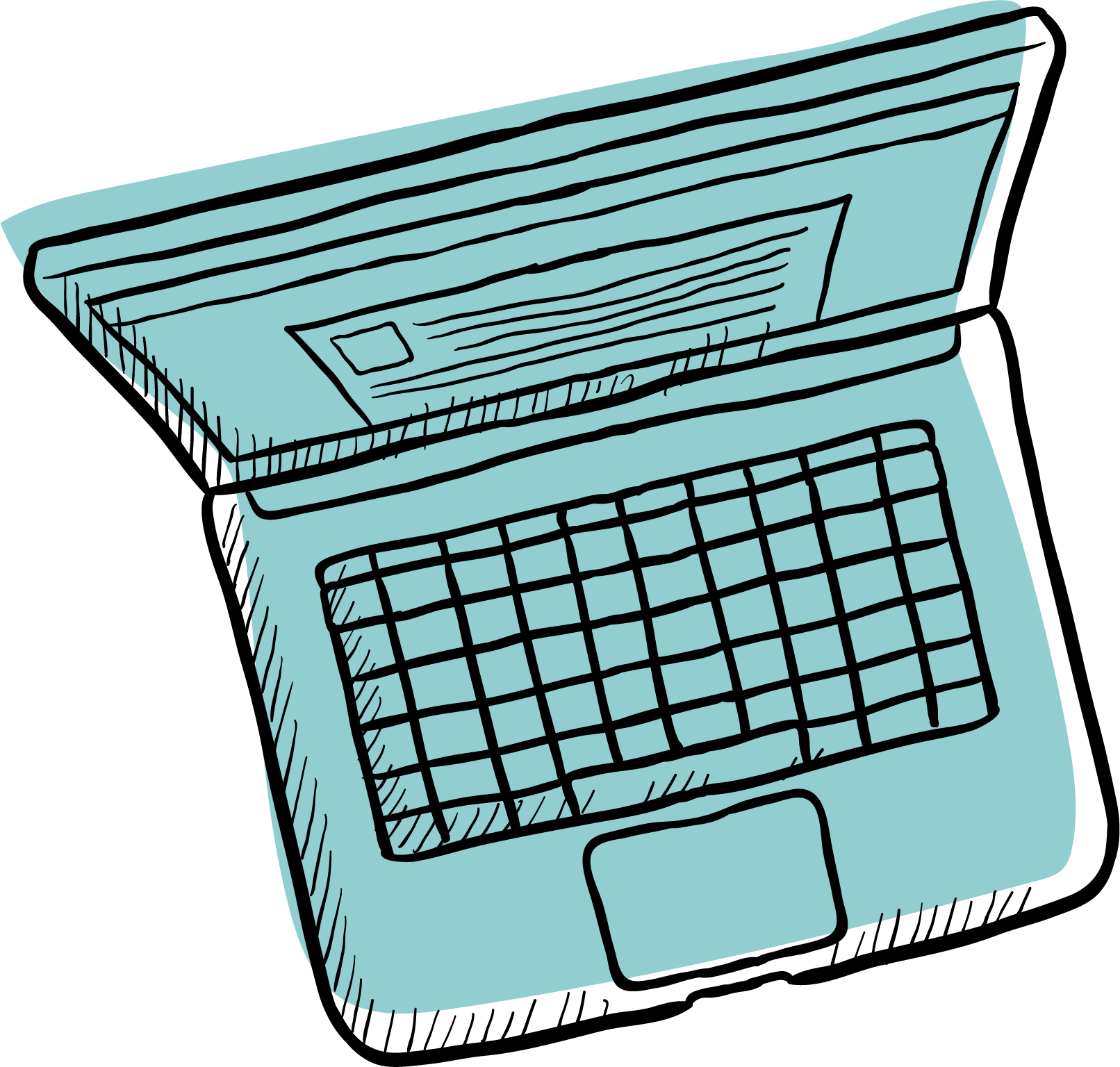 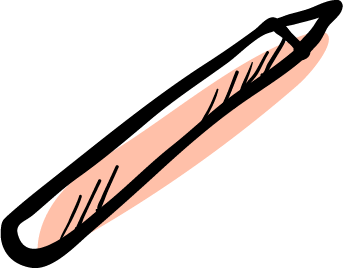 PART 02
Click here to enter a title
ADD YOUR TITLE HERE
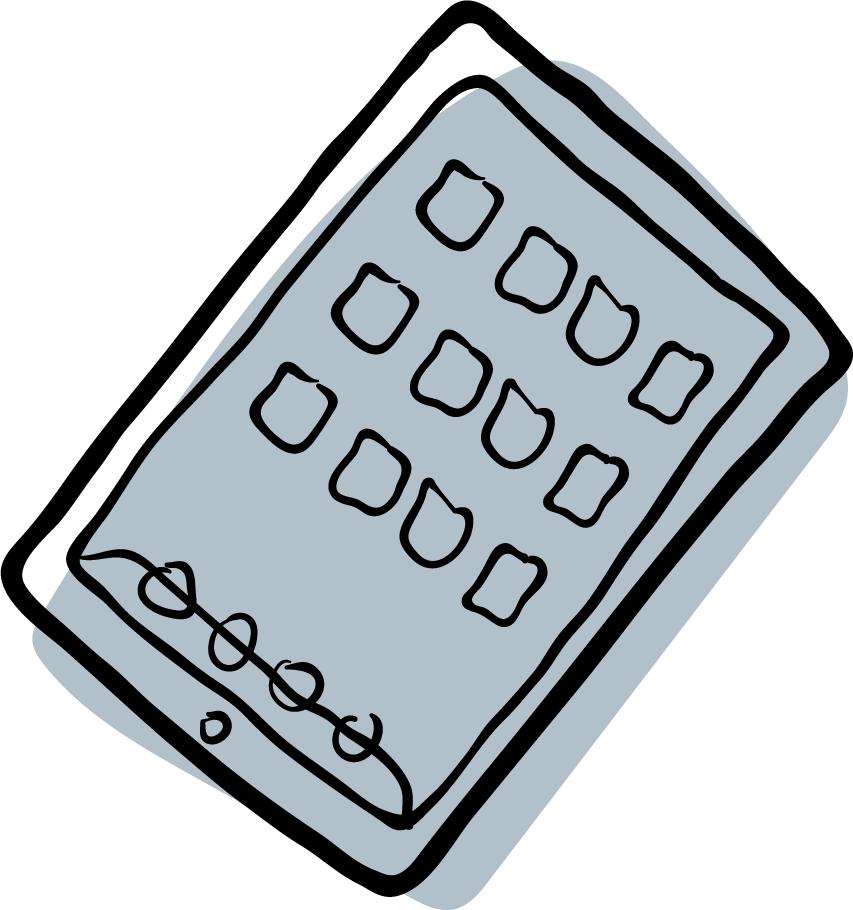 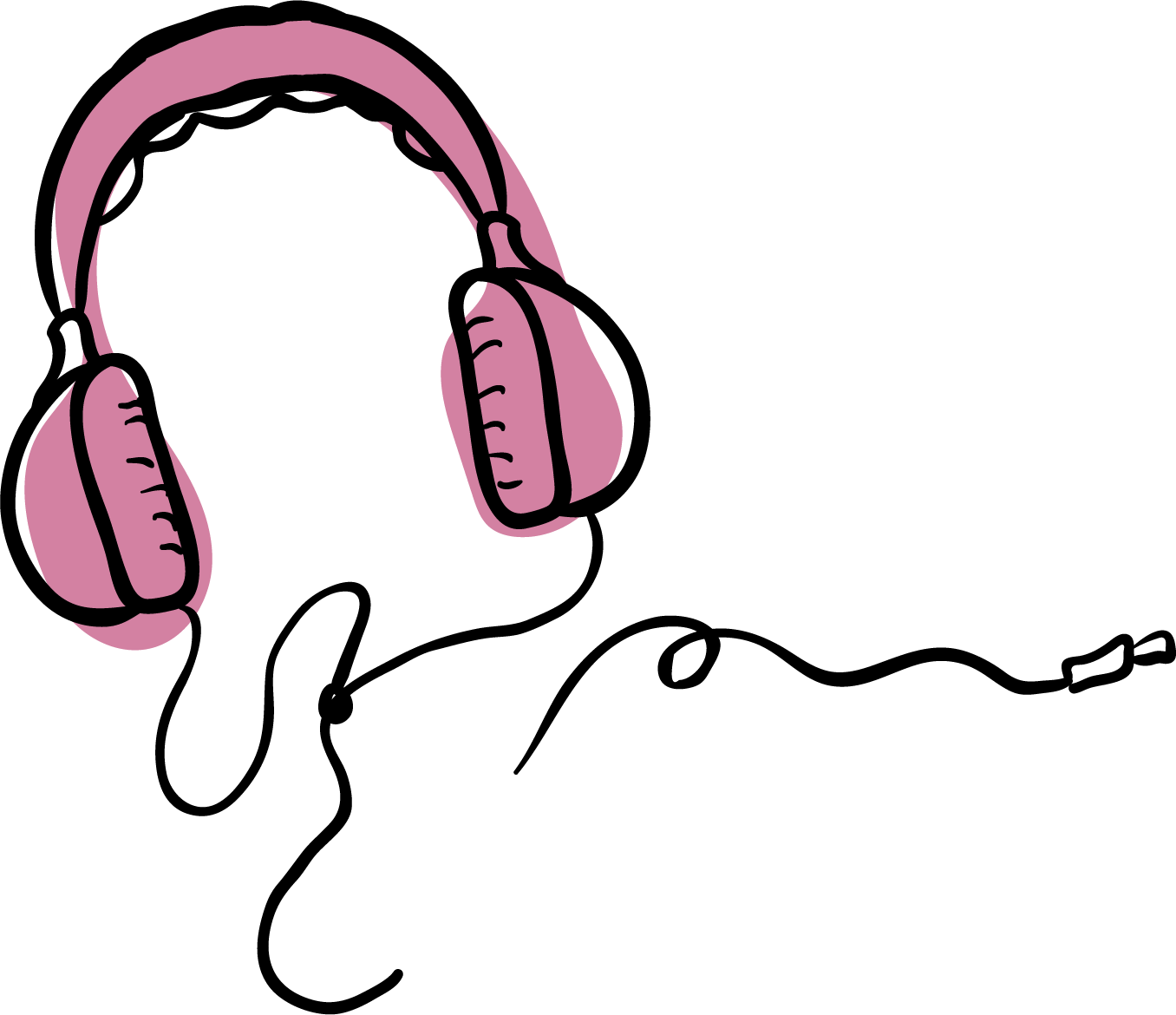 Click here to enter a title
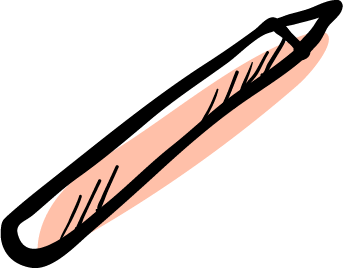 Click here add your title, text Here as you wish
YOUR TEXT
YOUR TEXT
YOUR TEXT
YOUR TEXT
Lemon drops oat cake oat cake sugar sugar plum. Jelly beans macaroon i love topping danish cake
Lemon drops oat cake oat cake sugar sugar plum. Jelly beans macaroon i love topping danish cake
Lemon drops oat cake oat cake sugar sugar plum. Jelly beans macaroon i love topping danish cake
Lemon drops oat cake oat cake sugar sugar plum. Jelly beans macaroon i love topping danish cake
Click here to enter a title
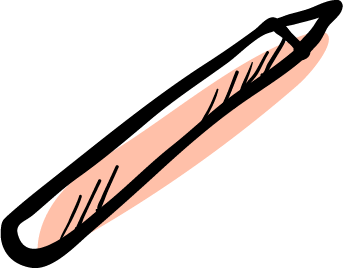 Click here add your title, text Here as you wish
YOUR TEXT
YOUR TEXT
YOUR TEXT
Lemon drops oat cake oat cake sugar sugar plum. Jelly beans macaroon i love topping danish cake
Lemon drops oat cake oat cake sugar sugar plum. Jelly beans macaroon i love topping danish cake
Lemon drops oat cake oat cake sugar sugar plum. Jelly beans macaroon i love topping danish cake
Click here to enter a title
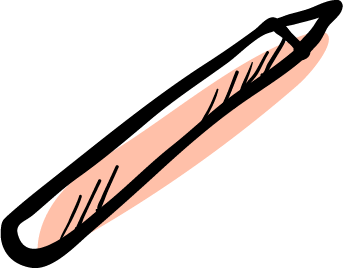 Click here add your title, text Here as you wish
C
YOUR TEXT
YOUR TEXT
YOUR TEXT
Lemon drops oat cake oat cake sugar sugar plum. Jelly beans macaroon i love topping danish cake
Lemon drops oat cake oat cake sugar sugar plum. Jelly beans macaroon i love topping danish cake
Lemon drops oat cake oat cake sugar sugar plum. Jelly beans macaroon i love topping danish cake
B
A
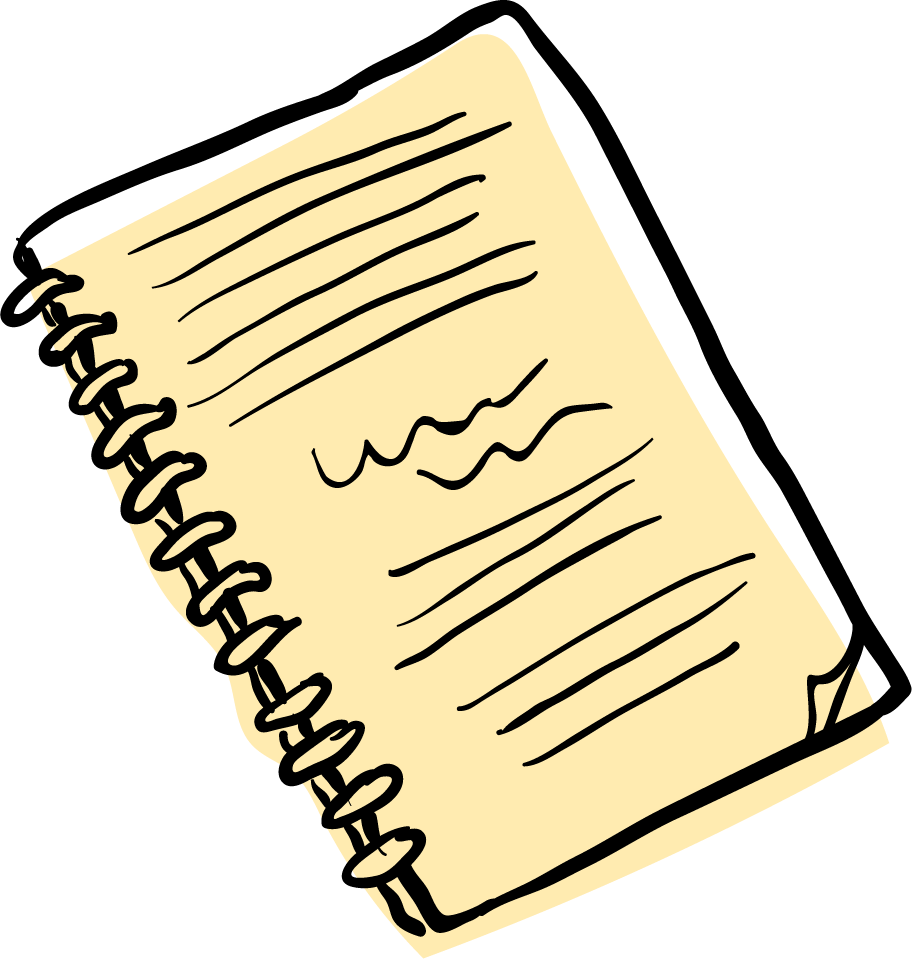 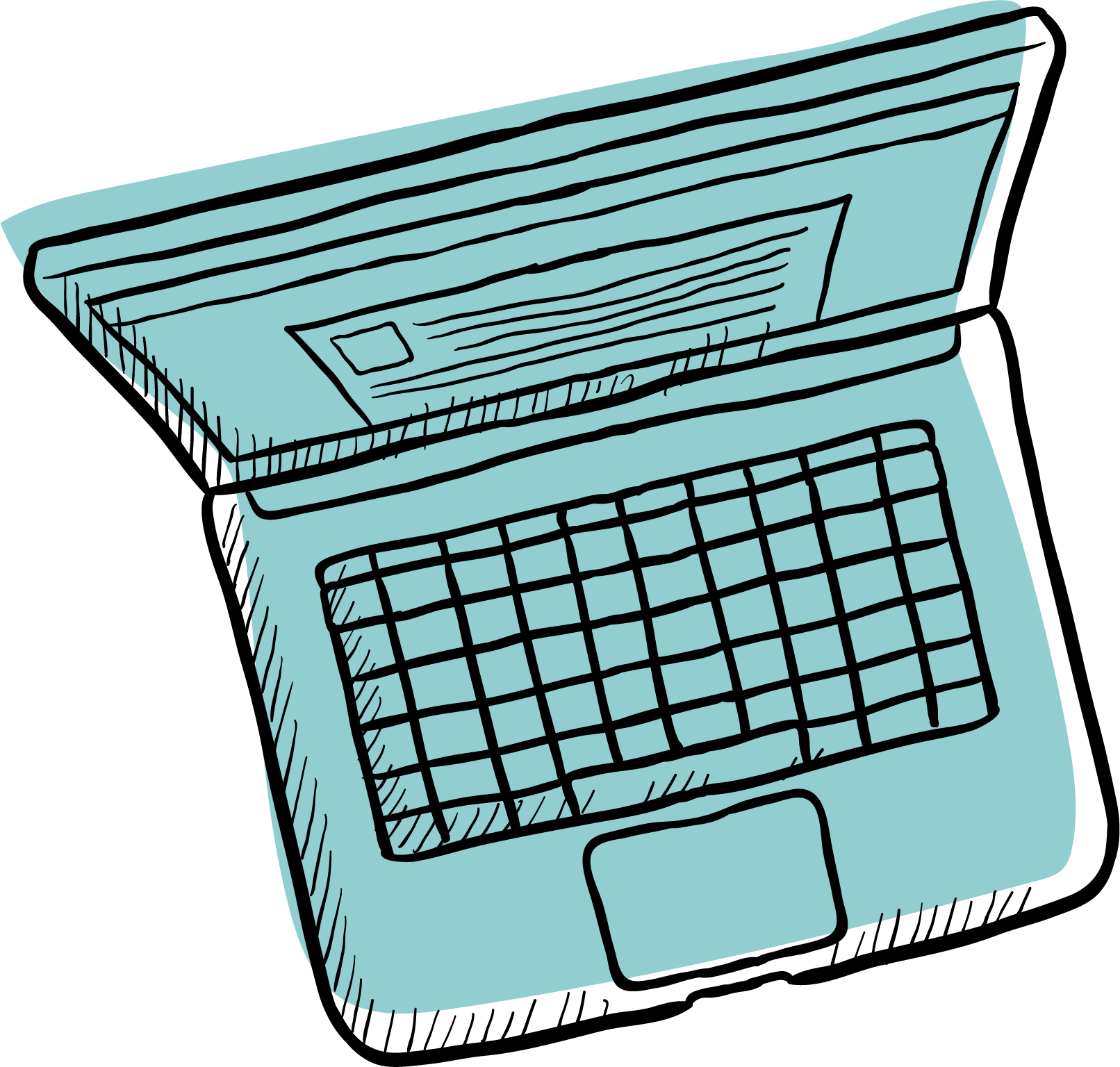 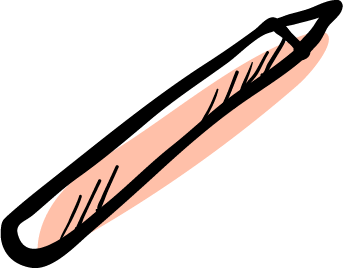 PART 03
Click here to enter a title
ADD YOUR TITLE HERE
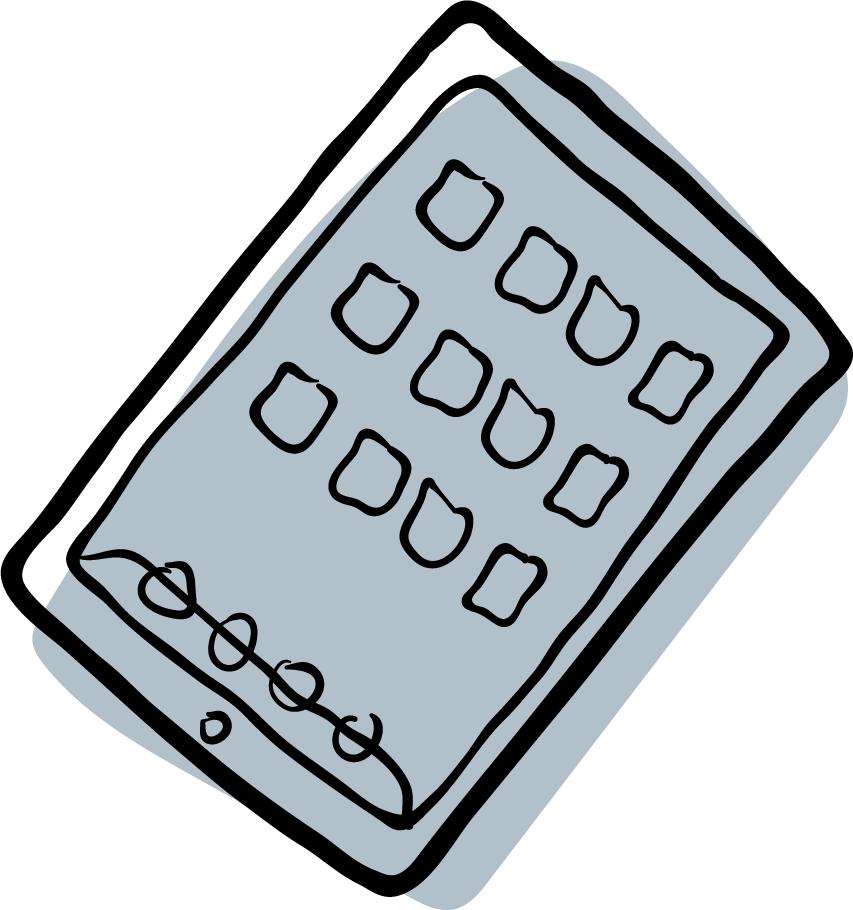 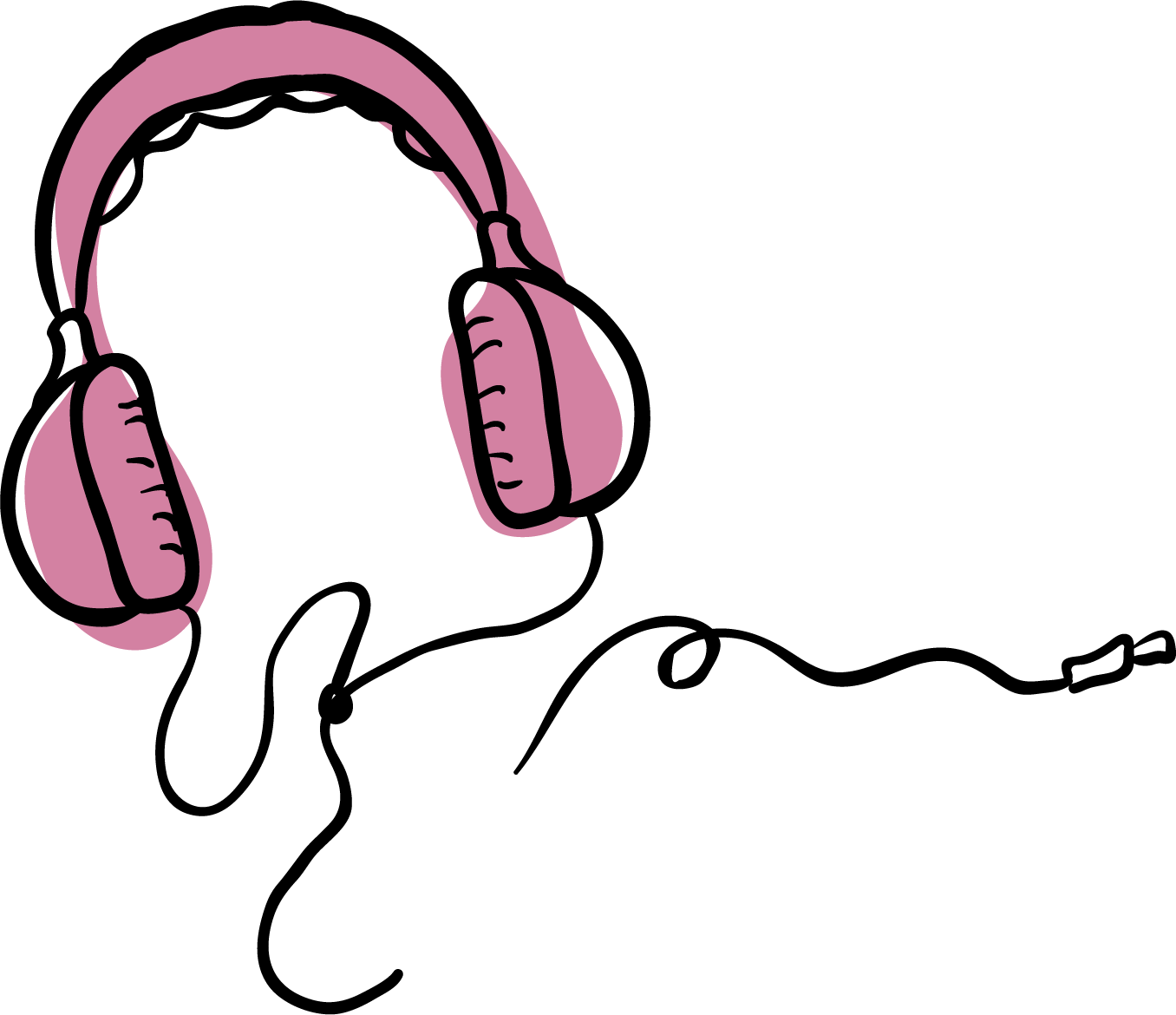 Click here to enter a title
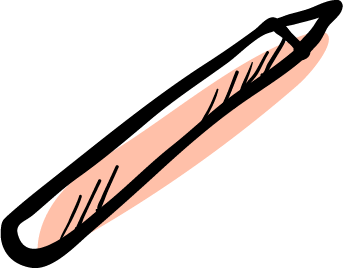 Click here add your title, text Here as you wish
YOUR TEXT
YOUR TEXT
YOUR TEXT
Lemon drops oat cake oat cake sugar sugar plum. Jelly beans macaroon i love topping danish cake
Lemon drops oat cake oat cake sugar sugar plum. Jelly beans macaroon i love topping danish cake
Lemon drops oat cake oat cake sugar sugar plum. Jelly beans macaroon i love topping danish cake
Click here to enter a title
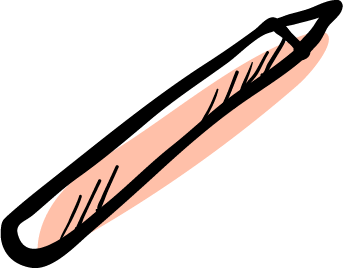 Click here add your title, text Here as you wish
02
01
03
04
YOUR TEXT
YOUR TEXT
YOUR TEXT
YOUR TEXT
Lemon drops oat cake oat cake sugar sugar plum. Jelly beans macaroon i love topping danish cake
Lemon drops oat cake oat cake sugar sugar plum. Jelly beans macaroon i love topping danish cake
Lemon drops oat cake oat cake sugar sugar plum. Jelly beans macaroon i love topping danish cake
Lemon drops oat cake oat cake sugar sugar plum. Jelly beans macaroon i love topping danish cake
Click here to enter a title
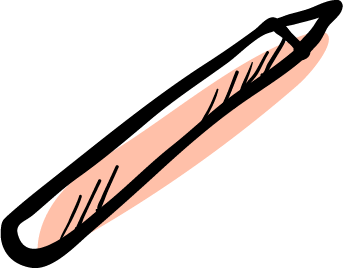 Click here add your title, text Here as you wish
YOUR TEXT
YOUR TEXT
YOUR TEXT
YOUR TEXT
Lemon drops oat cake oat cake sugar sugar plum. Jelly beans macaroon i love topping danish cake
Lemon drops oat cake oat cake sugar sugar plum. Jelly beans macaroon i love topping danish cake
Lemon drops oat cake oat cake sugar sugar plum. Jelly beans macaroon i love topping danish cake
Lemon drops oat cake oat cake sugar sugar plum. Jelly beans macaroon i love topping danish cake
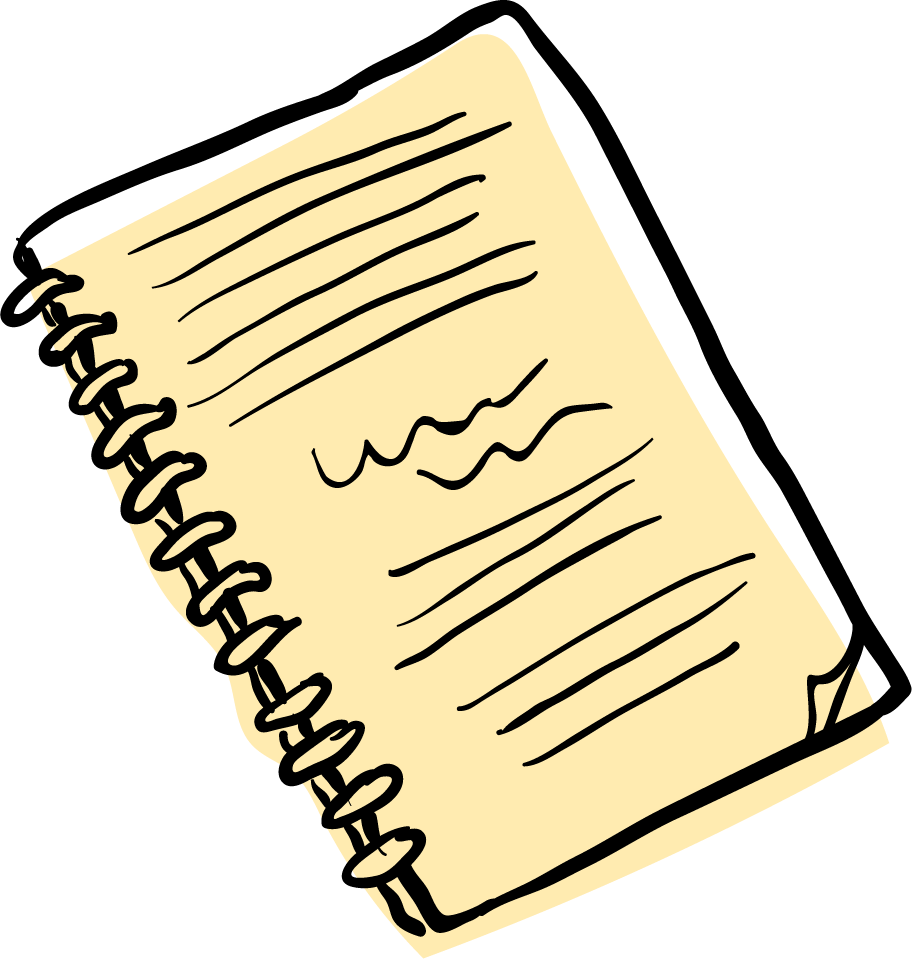 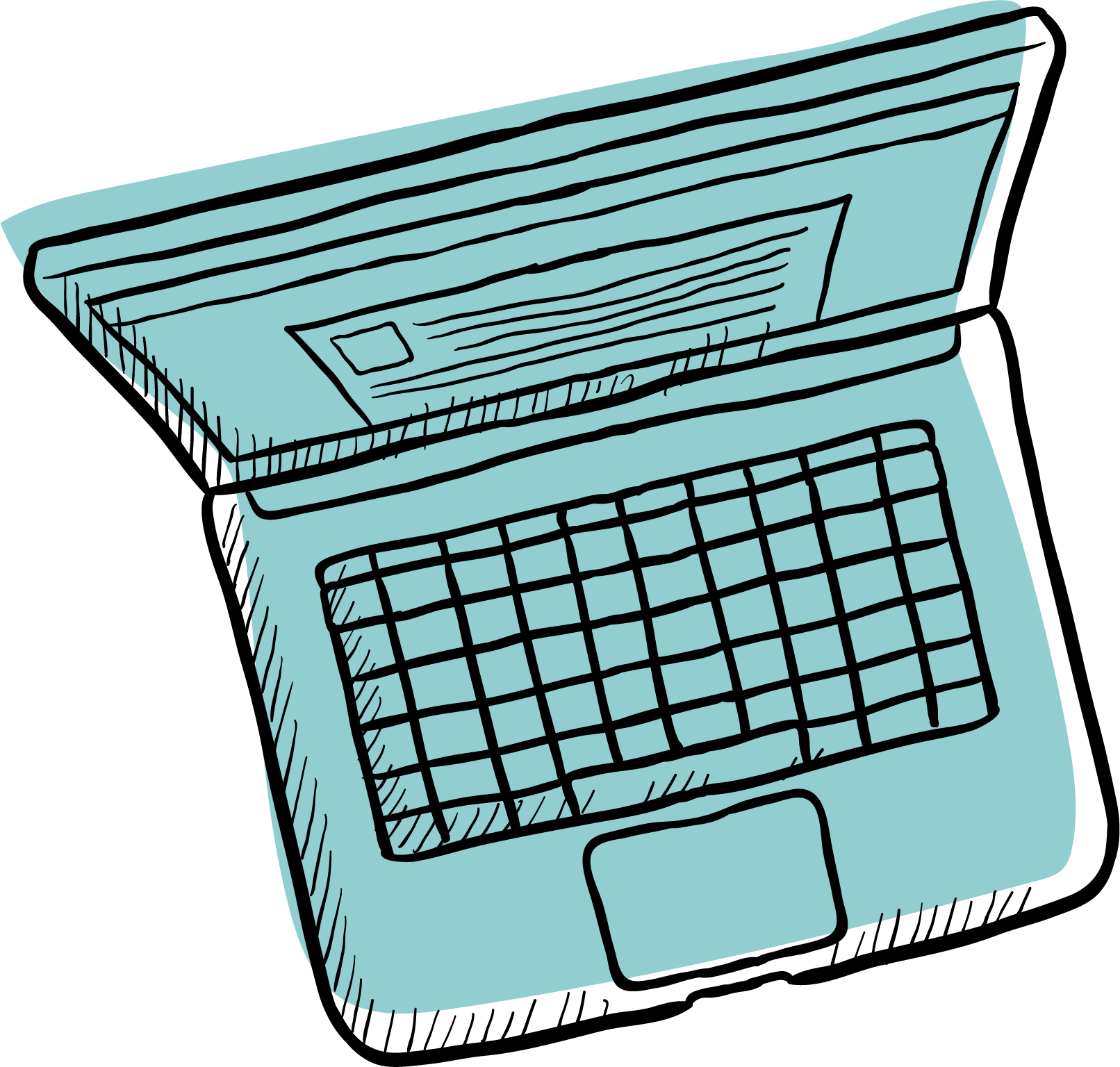 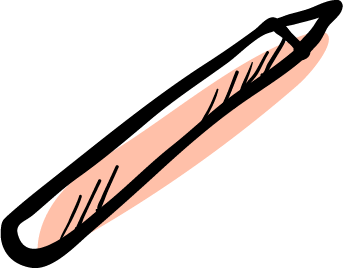 PART 04
Click here to enter a title
ADD YOUR TITLE HERE
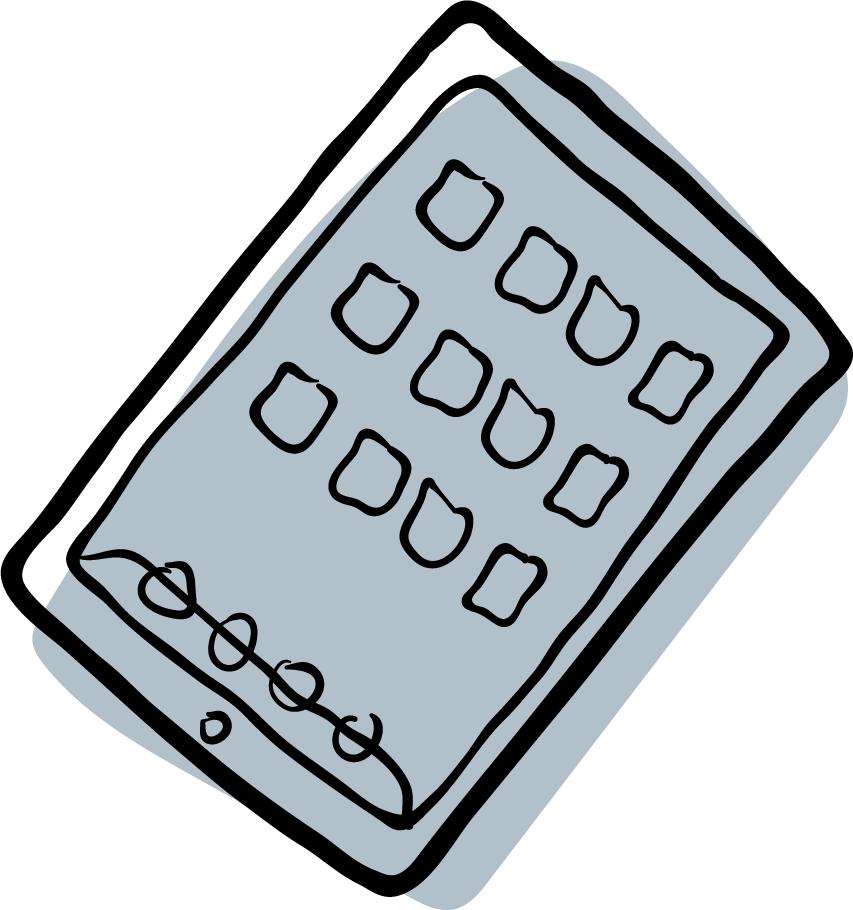 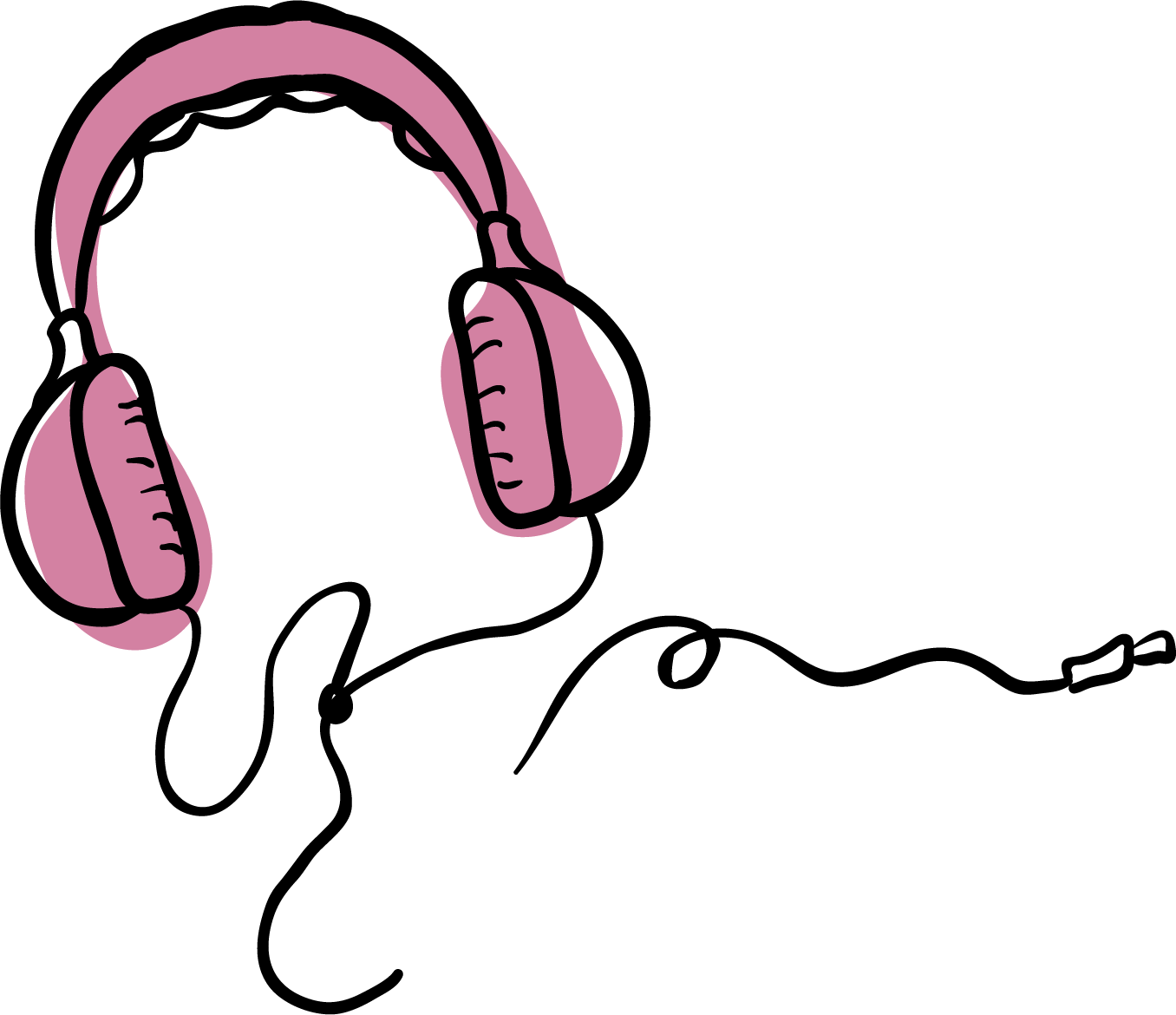 Click here to enter a title
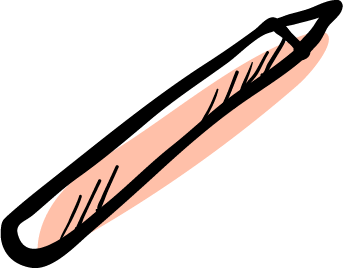 Click here add your title, text Here as you wish
Lemon drops oat cake oat cake sugar sugar plum. Jelly beans macaroon i love topping danish cake
Lemon drops oat cake oat cake sugar sugar plum. Jelly beans macaroon i love topping danish cake
Lemon drops oat cake oat cake sugar sugar plum. Jelly beans macaroon i love topping danish cake
Lemon drops oat cake oat cake sugar sugar plum. Jelly beans macaroon i love topping danish cake
Lemon drops oat cake oat cake sugar sugar plum. Jelly beans macaroon i love topping danish cake
Lemon drops oat cake oat cake sugar sugar plum. Jelly beans macaroon i love topping danish cake
Click here to enter a title
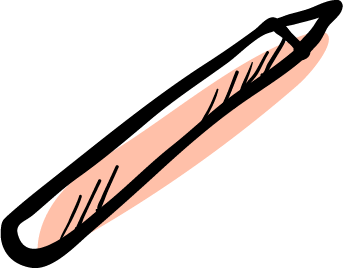 Click here add your title, text Here as you wish
01
YOUR TEXT
YOUR TEXT
YOUR TEXT
Lemon drops oat cake oat cake sugar sugar plum. Jelly beans macaroon i love topping danish cake
Lemon drops oat cake oat cake sugar sugar plum. Jelly beans macaroon i love topping danish cake
Lemon drops oat cake oat cake sugar sugar plum. Jelly beans macaroon i love topping danish cake
02
03
Click here to enter a title
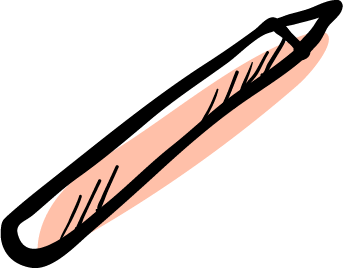 Click here add your title, text Here as you wish
YOUR TEXT
YOUR TEXT
Lemon drops oat cake oat cake sugar sugar plum. Jelly beans macaroon i love topping danish cake
YOUR TEXT
Lemon drops oat cake oat cake sugar sugar plum. Jelly beans macaroon i love topping danish cake
Lemon drops oat cake oat cake sugar sugar plum. Jelly beans macaroon i love topping danish cake
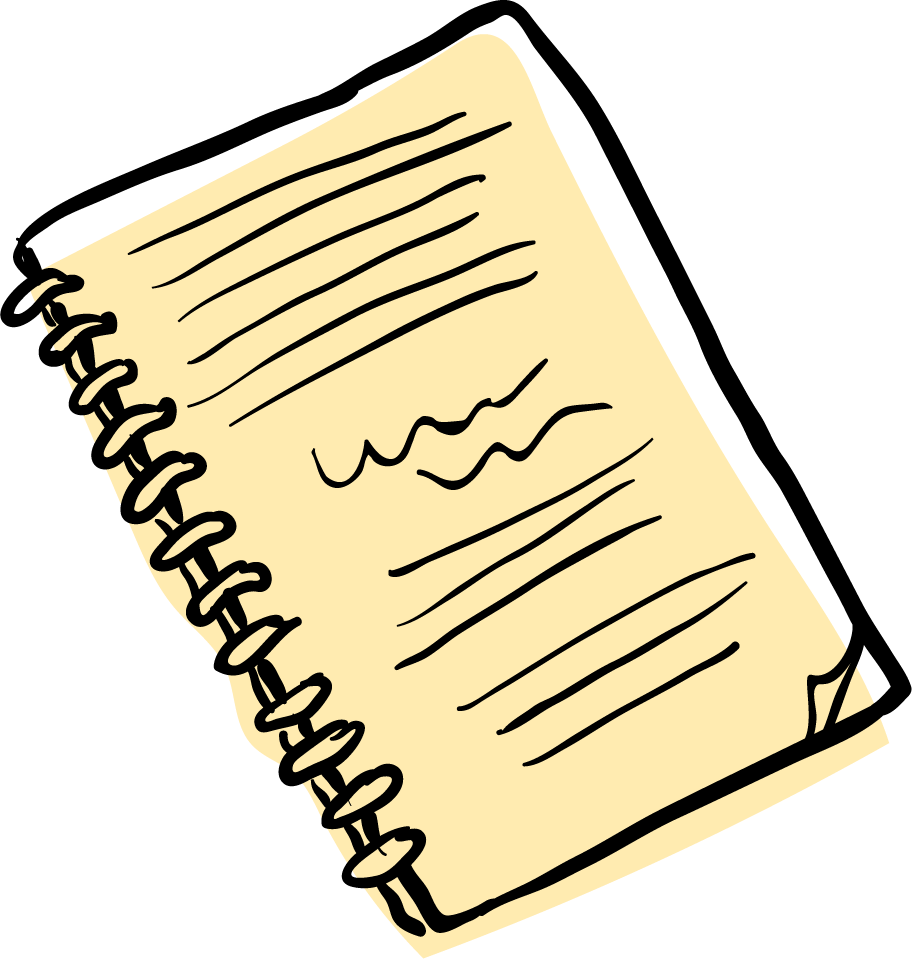 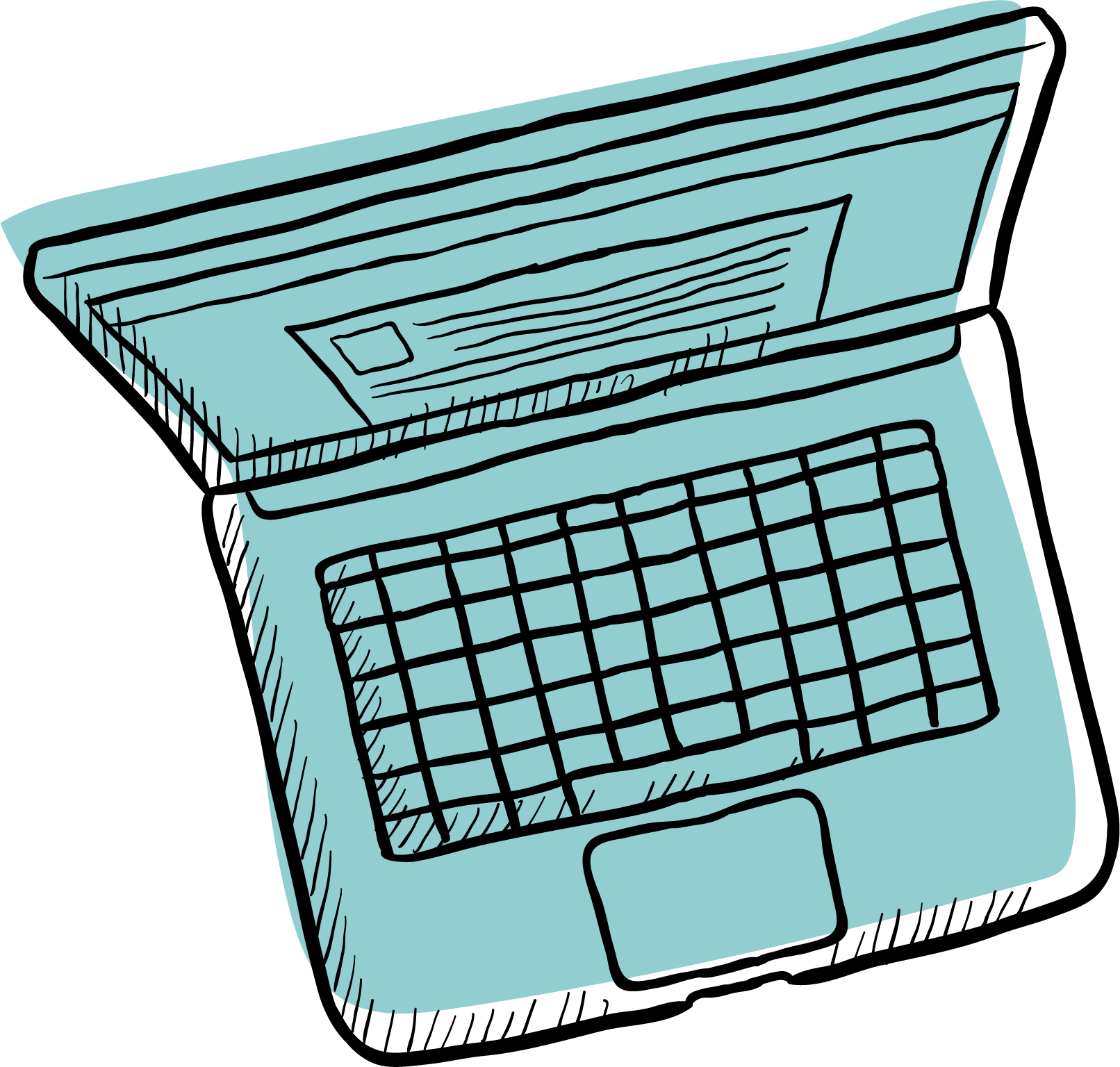 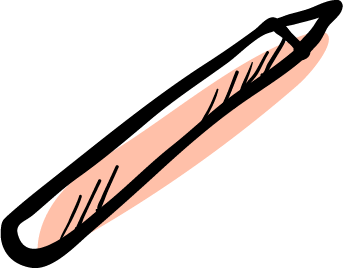 THANK YOU
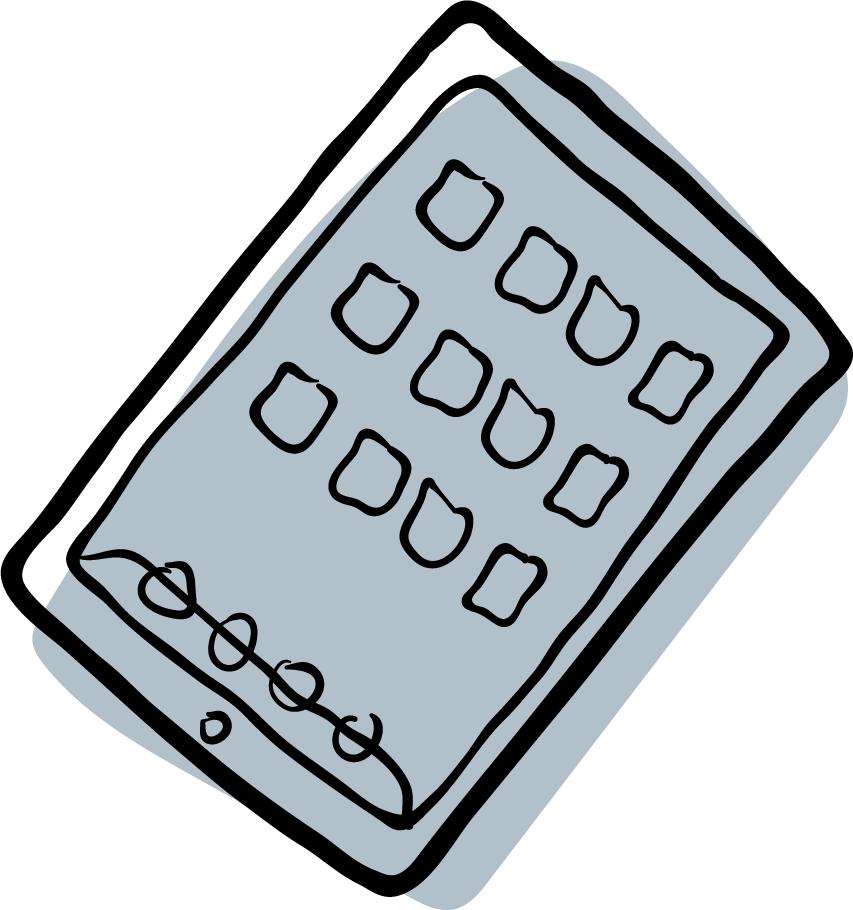 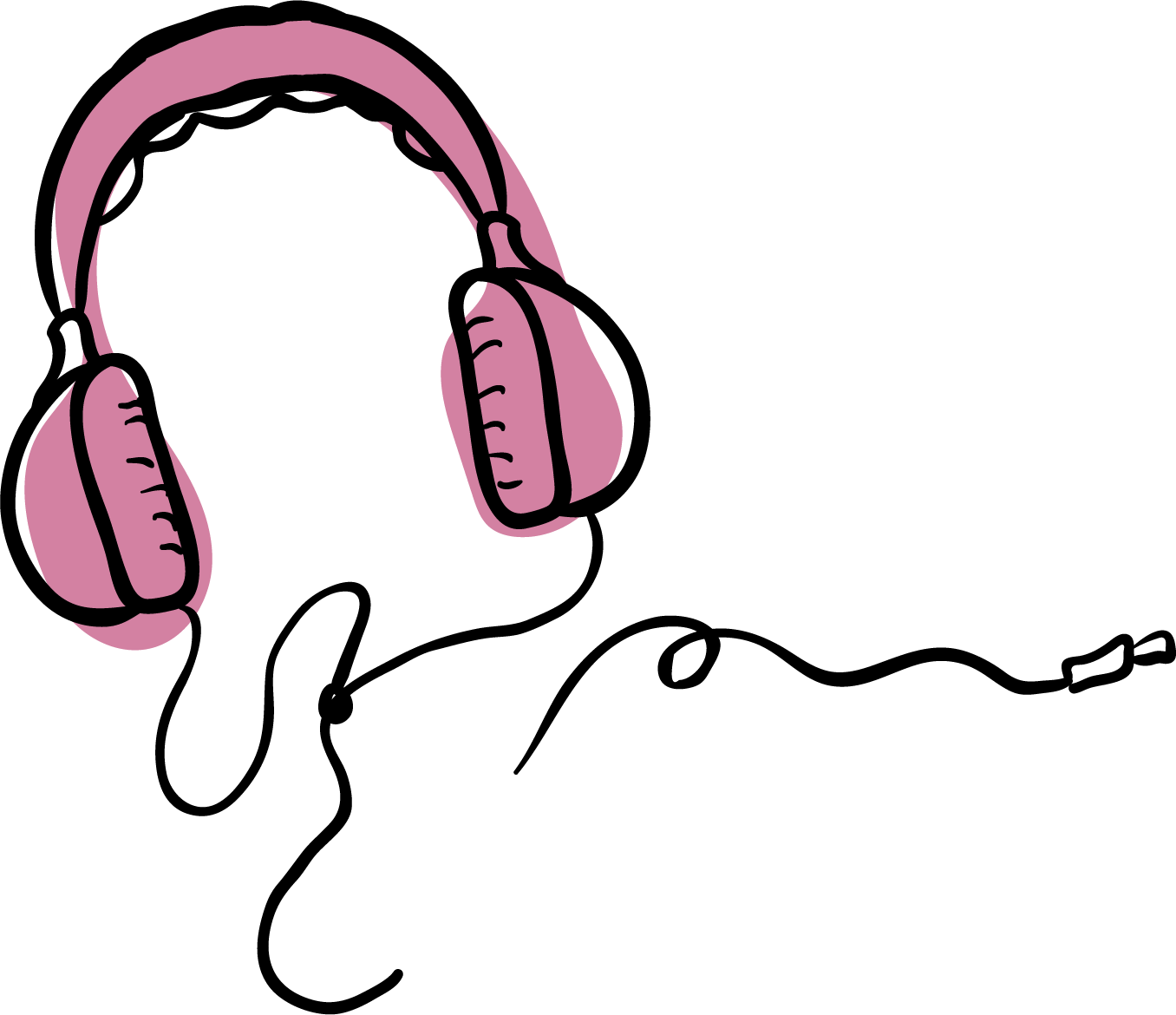